OSAAMINEN
Satakunta
1
2
Englanninkielinen koulutus



Ruotsinkielinen koulutus



Lukiokoulutus



Ammatillinen koulutus
Korkeakoulut
Satakunnan ammattikorkeakoulu
Porin yliopistokeskus
Turun yliopiston kampus Raumalla
Diakonia-ammattikorkeakoulu



Porin prikaati
3
4
5
6
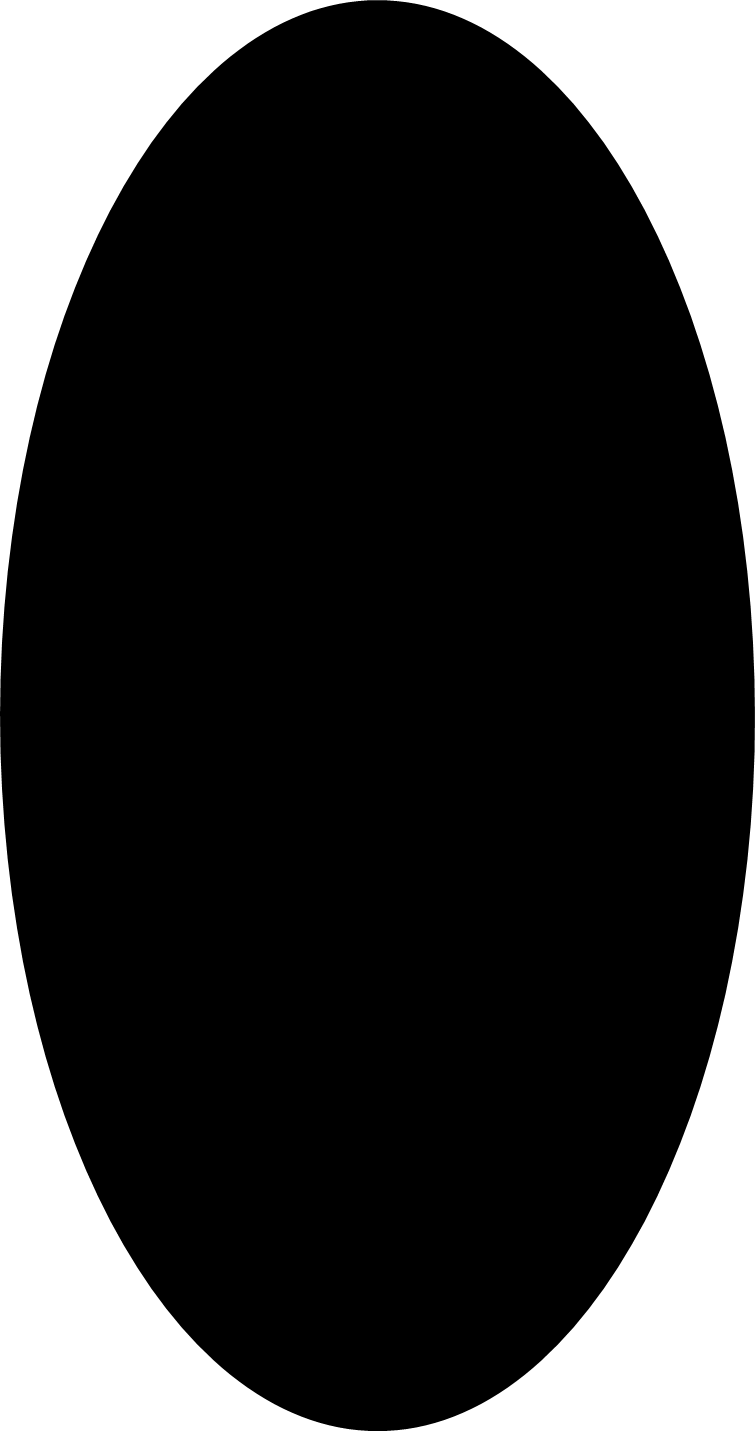 VARHAISKASVATUS
Pilke Kielipolku
Porin englanninkielinen leikkikouluyhdistys ry
ESIOPETUS
Viikarin päiväkoti
PERUSOPETUS
Luokat 1-6: Cygnaeuksen koulu
Luokat 7-9: Porin suomalaisen yhteislyseon koulu PSYL
TOINEN ASTE
Lyseon lukio
KORKEAKOULUTUS
Satakunnan ammatti-korkeakoulu SAMK
Englanninkielinen koulutus
Porissa on tarjolla englanninkielistä opetusta ja koulutusta varhaiskasvatuksesta korkeakoulutukseen.
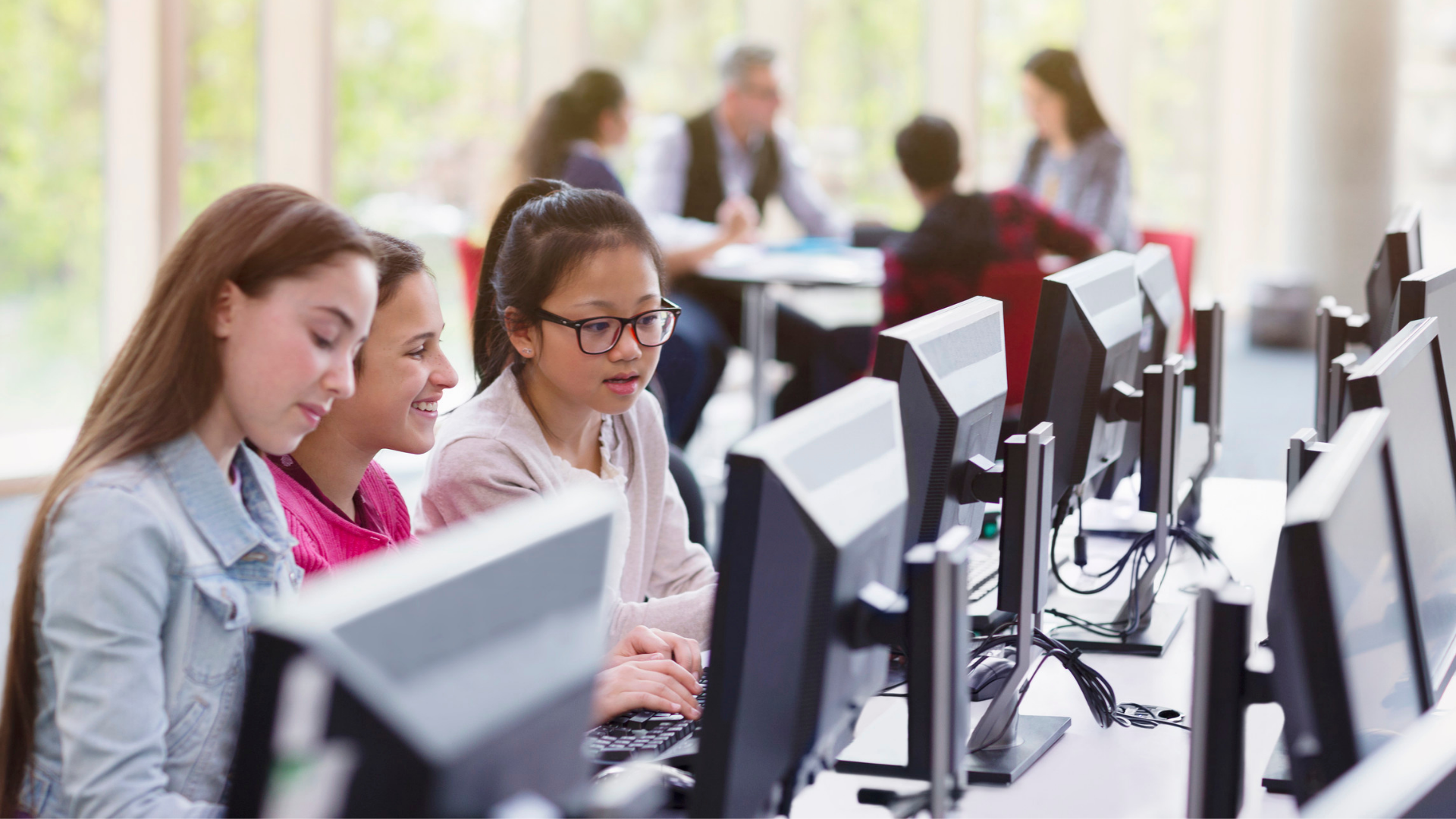 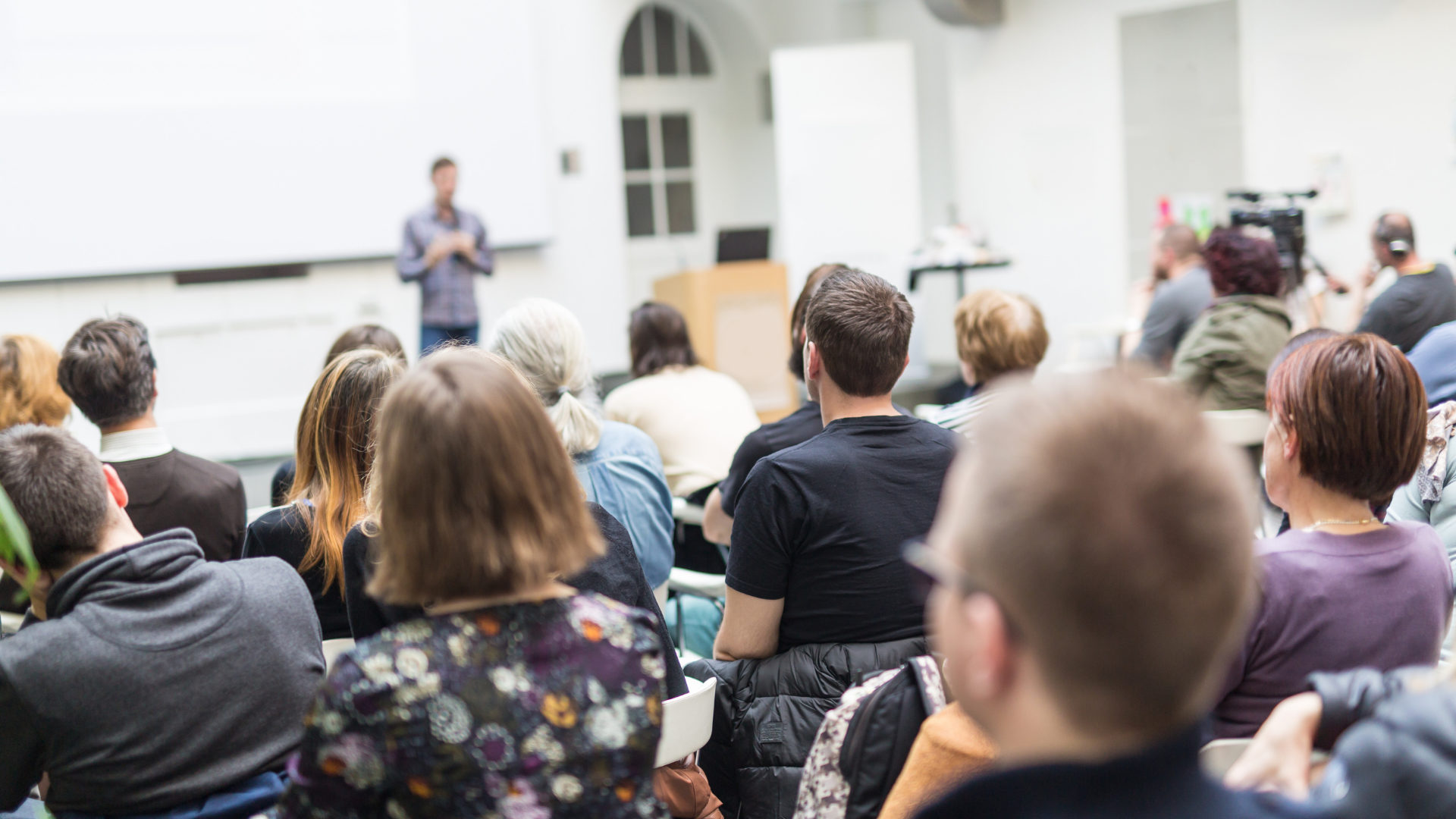 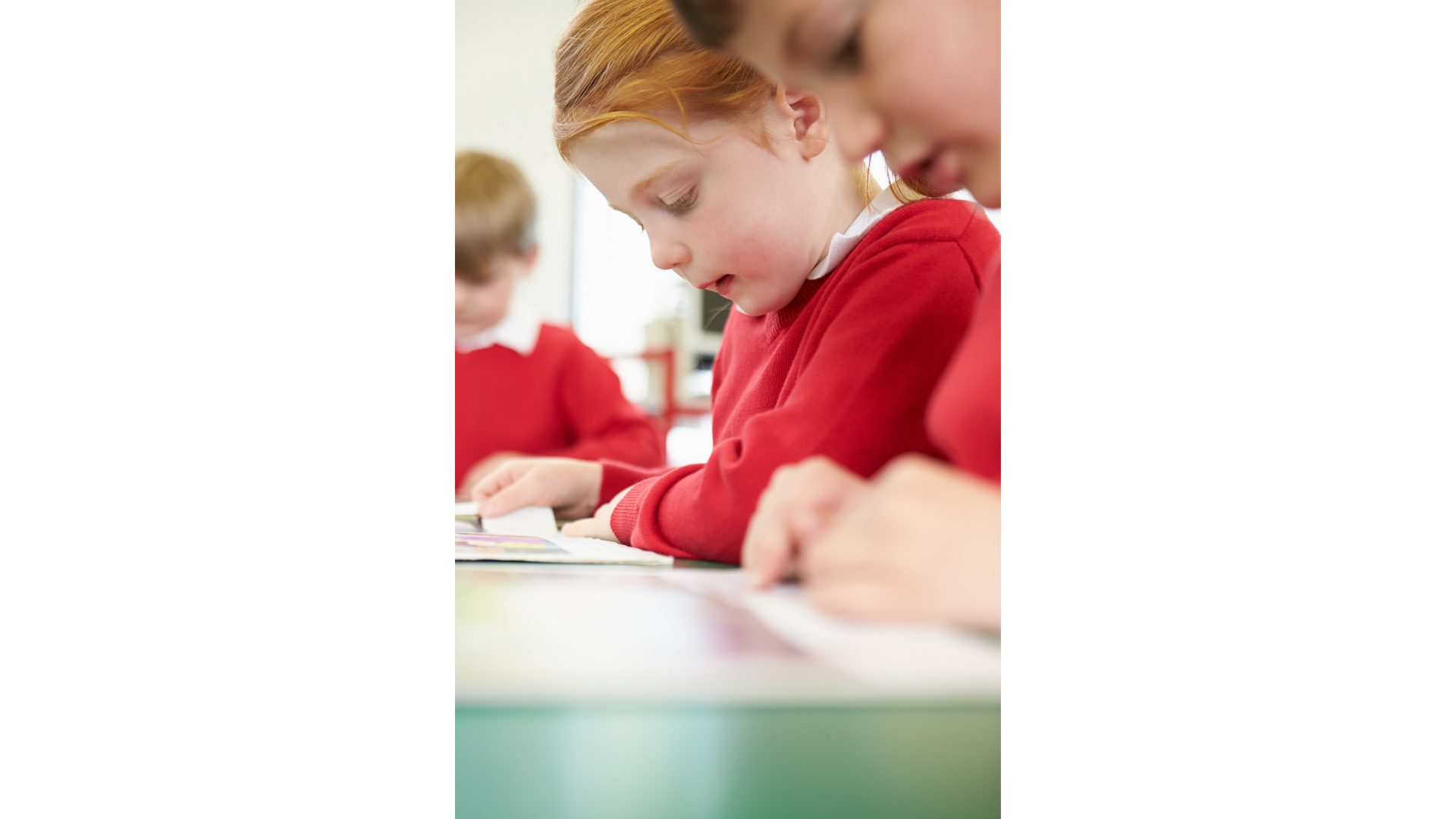 [Speaker Notes: Varhaiskasvatus: 
https://www.pori.fi/kasvatus-ja-koulutus/varhaiskasvatus/yksityinen-varhaiskasvatus

Esiopetus:
https://www.pori.fi/kasvatus-ja-koulutus/varhaiskasvatus/esiopetus/englanninkielinen-esiopetus

Perusopetus:
https://www.pori.fi/painotettuopetus
https://peda.net/pori/perusopetus/koulujen-kotisivut/pl1/cygnaeuksenkoulu/opetus/el
https://peda.net/pori/perusopetus/koulujen-kotisivut/pl7/psyl/opetus/bto3

Toinen aste:
https://www.pori.fi/kasvatus-ja-koulutus/lukiot/porin-lukiot
https://www.pori.fi/kasvatus-ja-koulutus/lukiot/porin-lukiot-ja-erityislinjat/porin-lyseon-lukio/erityislinjat

Korkeakoulutus:
https://www.samk.fi/]
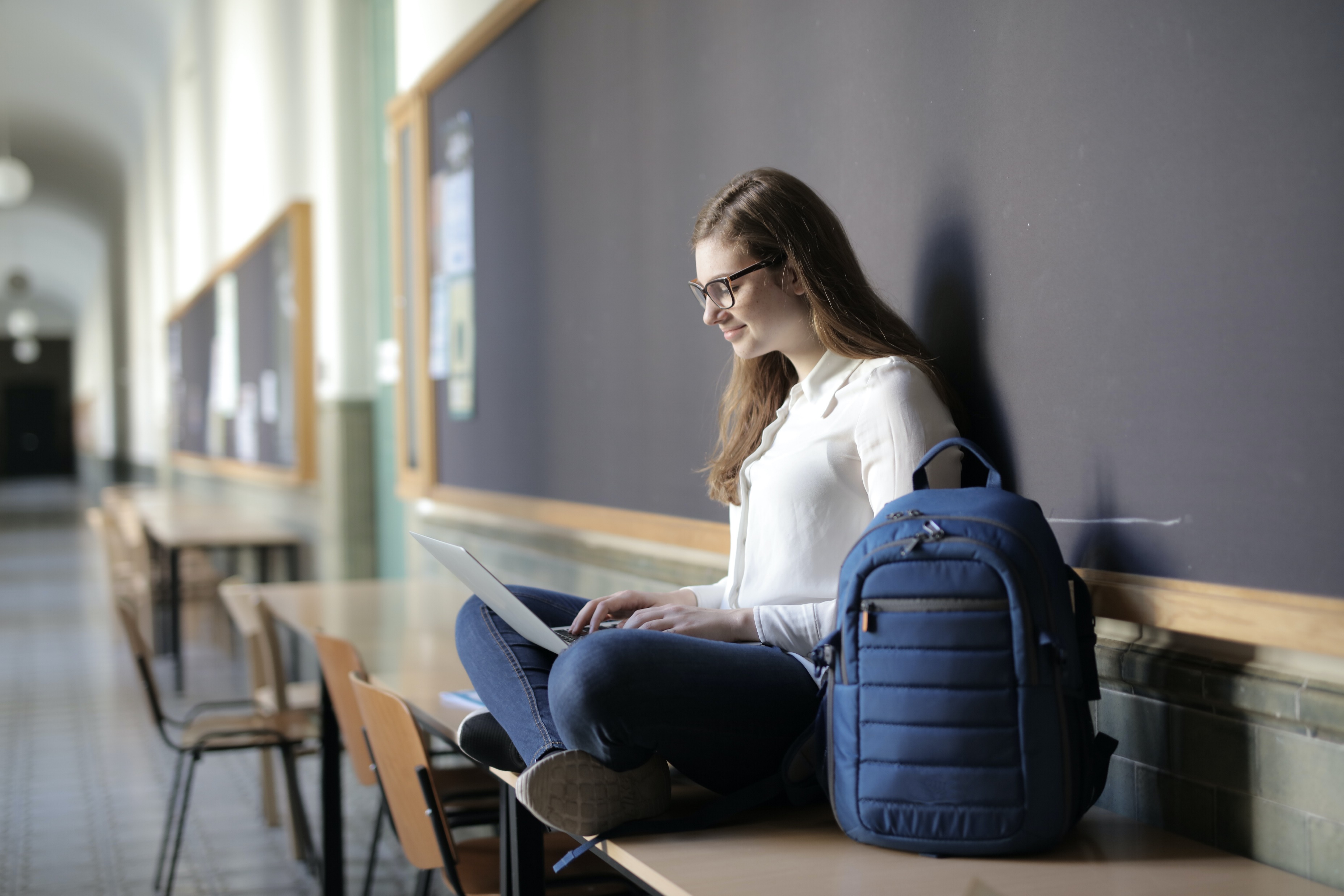 Ruotsinkielinen koulutus
Vuonna 1892 perustettu Björneborgs svenska samskola tarjoaa ruotsinkielistä varhaiskasvatusta, perusopetusta ja lukiokoulutusta Porissa.
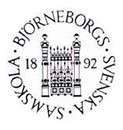 [Speaker Notes: http://www.bjss.fi/]
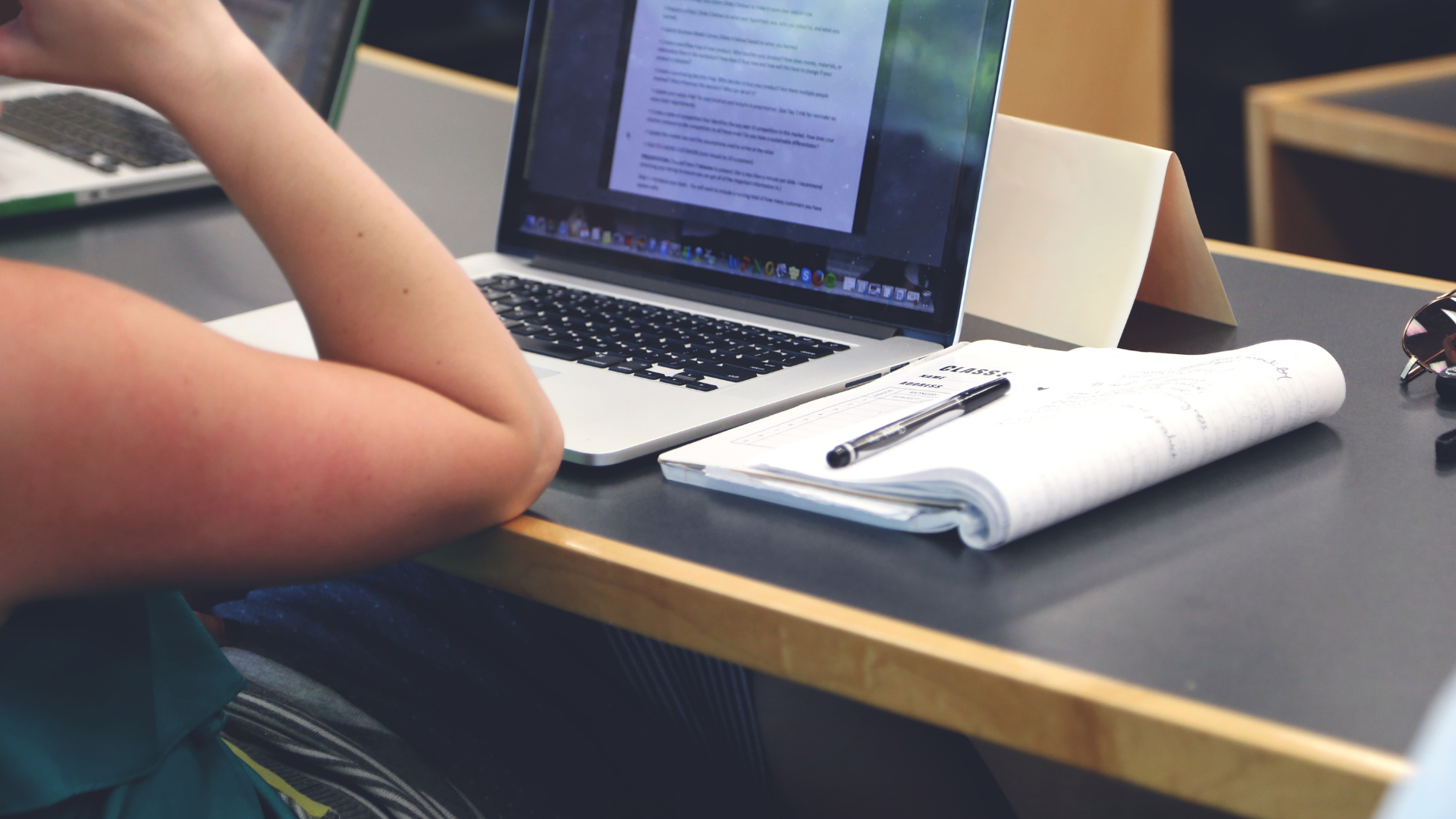 Lukiokoulutus
Satakunnan lukiot tarjoavat opiskelijoilleen runsaasti mahdollisuuksia.Toiset tarjoavat erilaisia diplomeja, toiset ovat erikoistuneet esimerkiksi ilmaisutaitoon tai kansainvälisyyteen.
17 lukiota
[Speaker Notes: http://www.satakunta.fi/lukiokoulutus

>> Björneborgs svenska samskola, Pori>> Eurajoen lukio>> Euran lukio>> Harjavallan lukio>> Honkajoen lukio>> Kankaanpään yhteislyseo>> Kokemäen lukio>> Lauttakylän lukio, Huittinen>> Merikarvian lukio>> Nakkilan lukio>> Pomarkun lukio>> Porin aikuislukio>> Porin lyseon lukio>> Porin suomalaisen yhteislyseon lukio>> Rauman lukio>> Säkylän seudun lukio>> Ulvilan lukio]
Ammatillinen koulutus
Huittisten ammatti- ja yrittäjäopisto

Kankaanpään opisto

Palmgren-konservatorio

Sataedu

Suomen ilmailuopisto

WinNova
Satakunnassa on 6 ammatillista koulutusta tarjoavaa oppilaitosta.

Niistä isoimmat ovat Sataedu ja WinNova.
[Speaker Notes: http://www.satakunta.fi/ammattikoulutus]
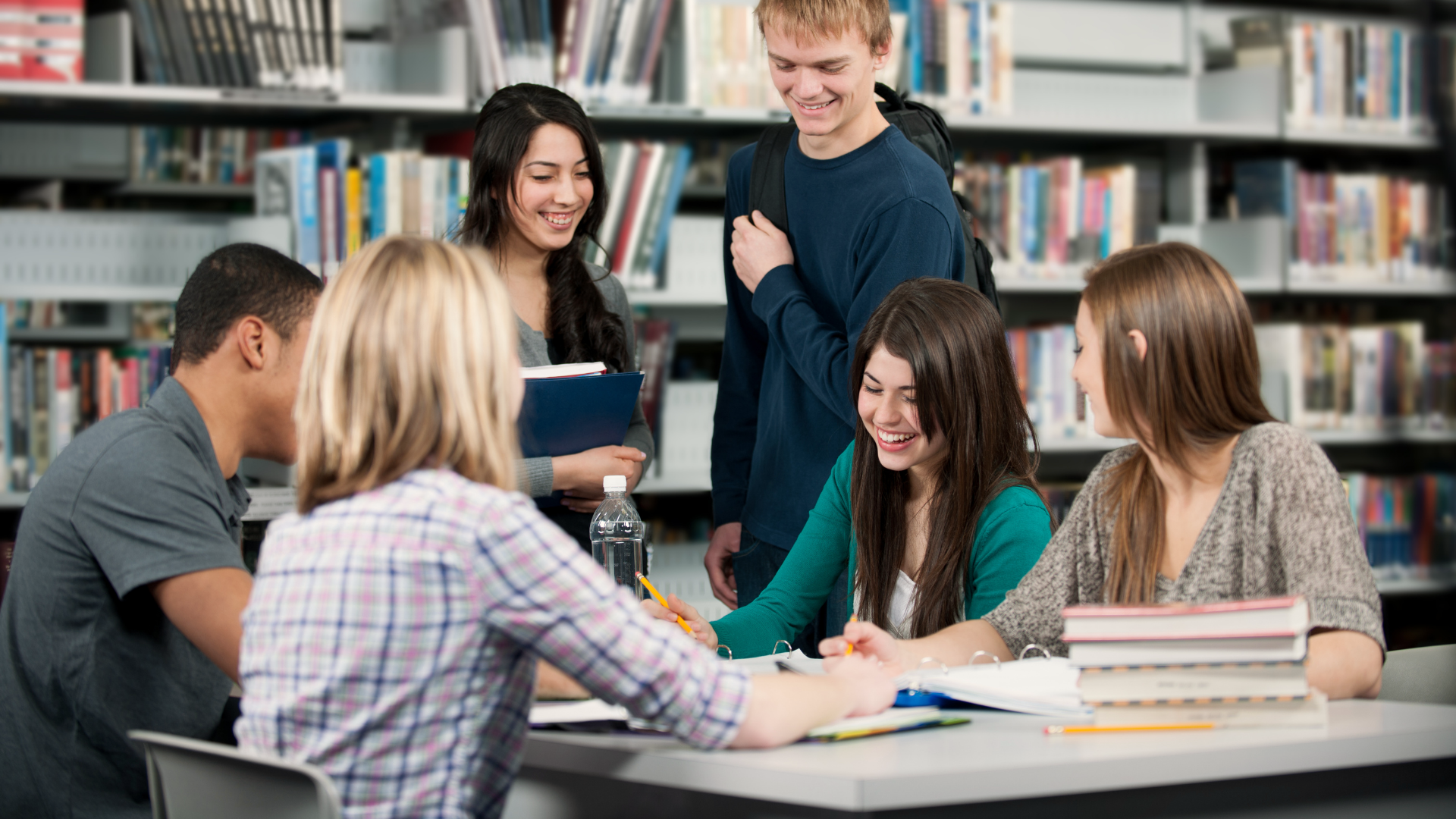 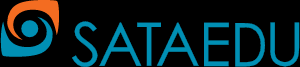 SATAEDU

5000 opiskelijaa
10 toimipaikkaa
WINNOVA

6000 opiskelijaa
5 toimipaikkaa
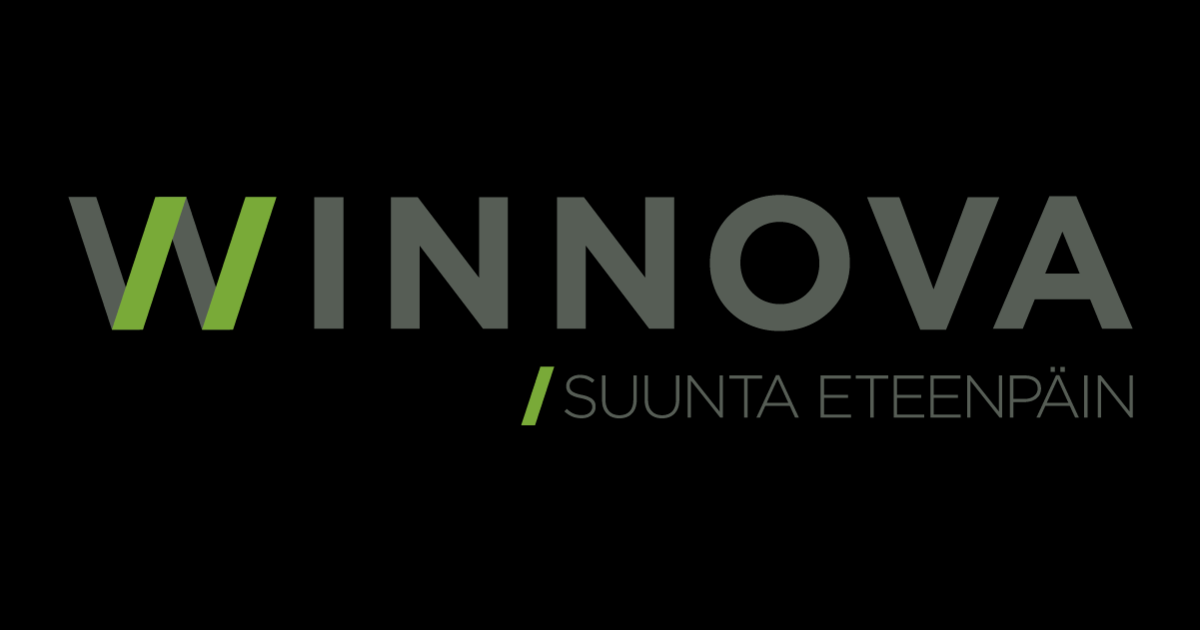 [Speaker Notes: http://www.satakunta.fi/ammattikoulutus
https://sataedu.fi/sataedu/
https://www.winnova.fi/winnova/esittely]
HUITTISTEN AMMATTI- JA YRITTÄJÄOPISTO

500 opiskelijaa
2 toimipaikkaa
PALMGREN-KONSERVATORIO

Porissa sijaitseva musiikkioppilaitos, joka tarjoaa opetusta varhaiskasvatuksesta ammatillisiin opintoihin asti
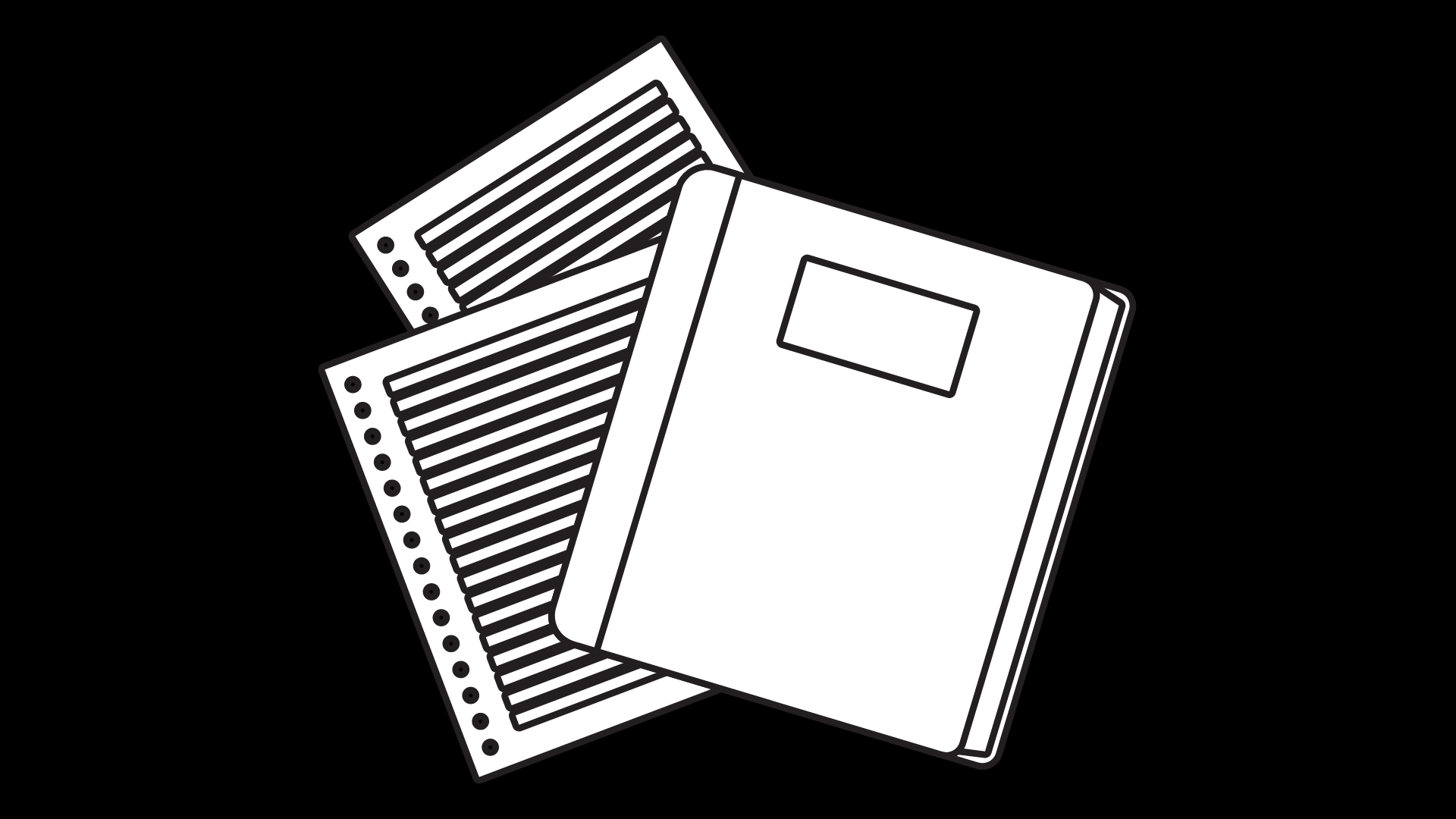 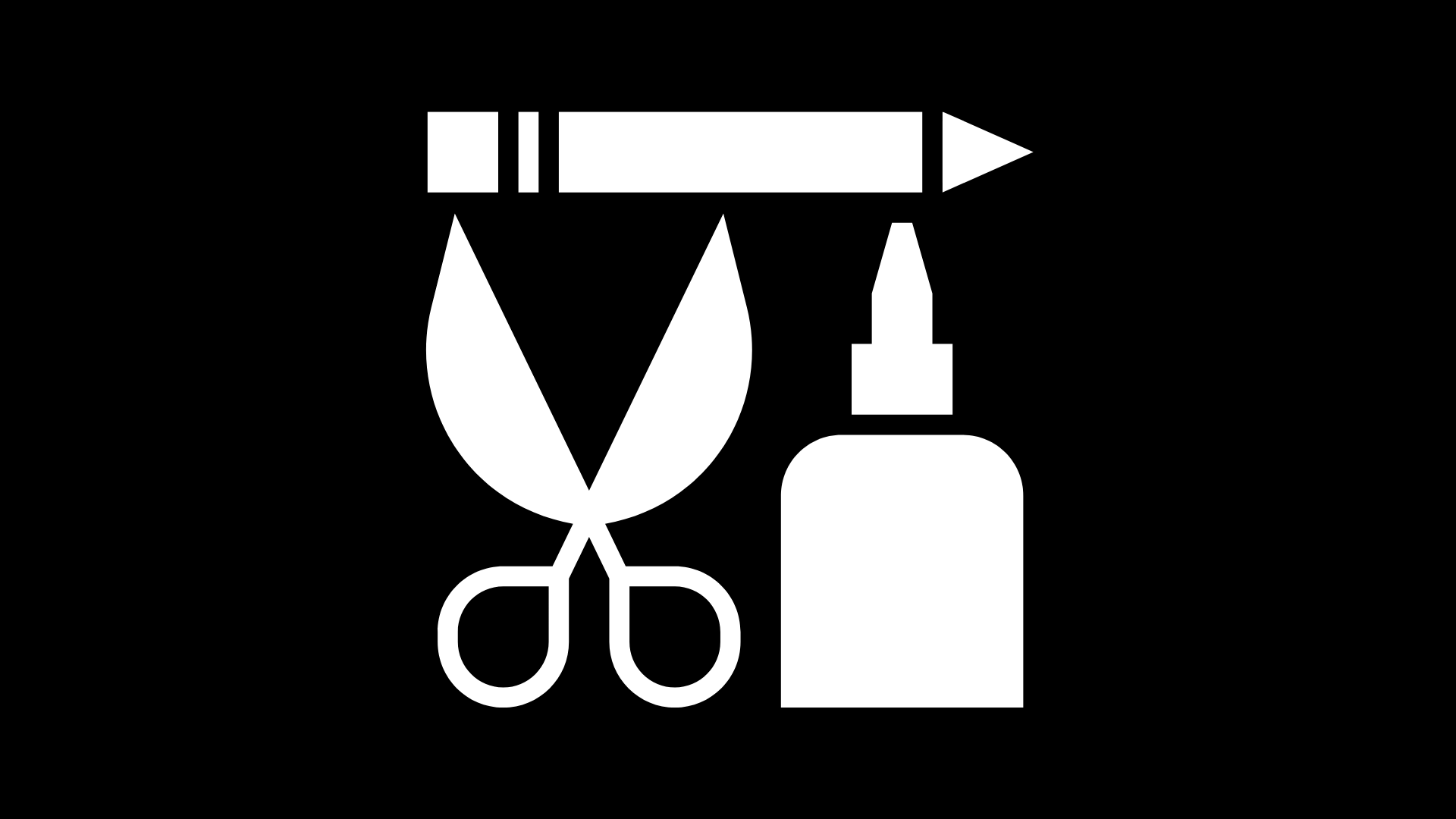 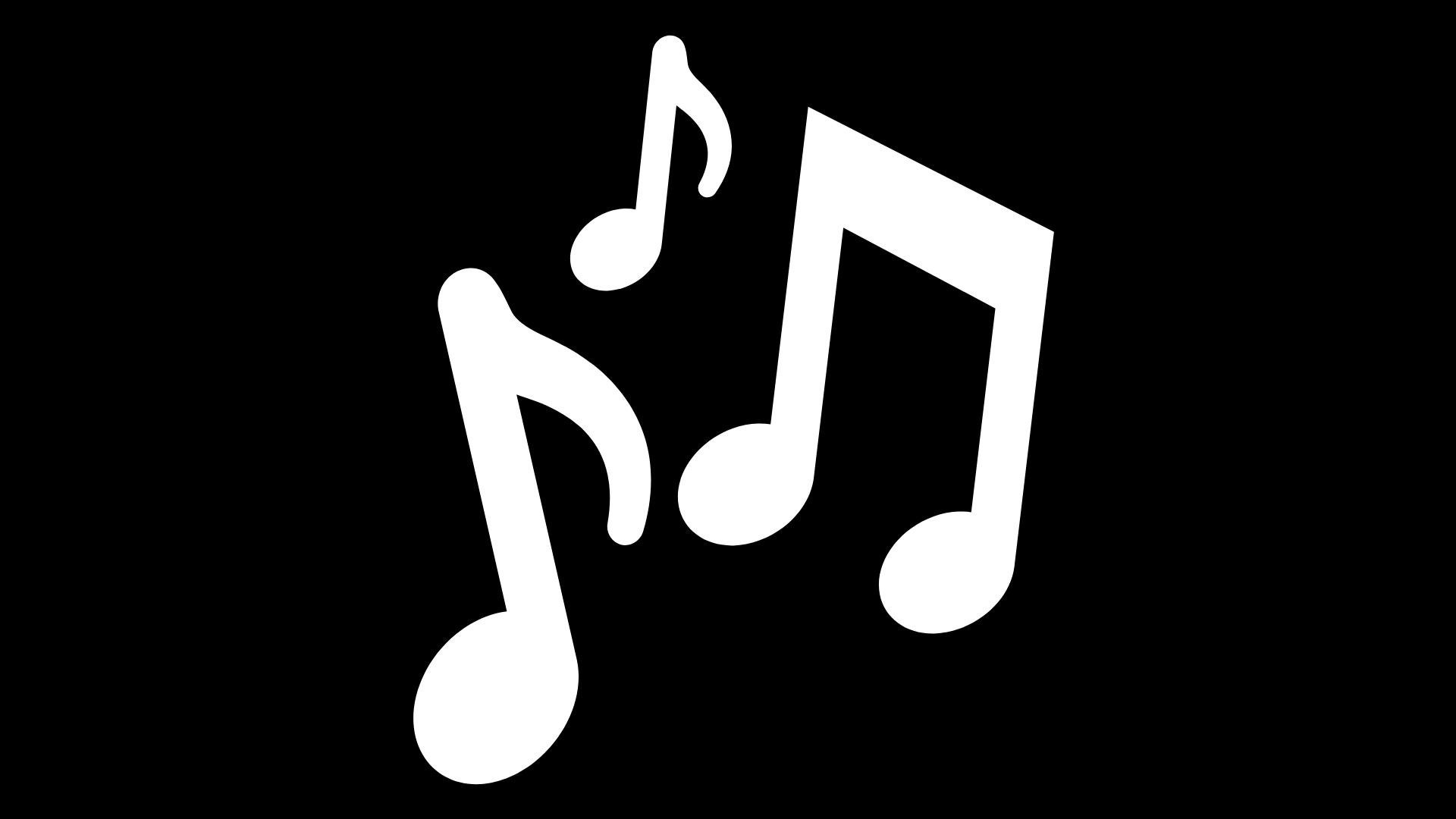 KANKAANPÄÄN OPISTO

Toimintaa vuodesta 1909
Tunnettu kädentaito- ja sisustuskoulutuksistaan
SUOMEN ILMAILUOPISTO

Tarjoaa ammattilentäjän koulutusta Porissa
100 opiskelijaa
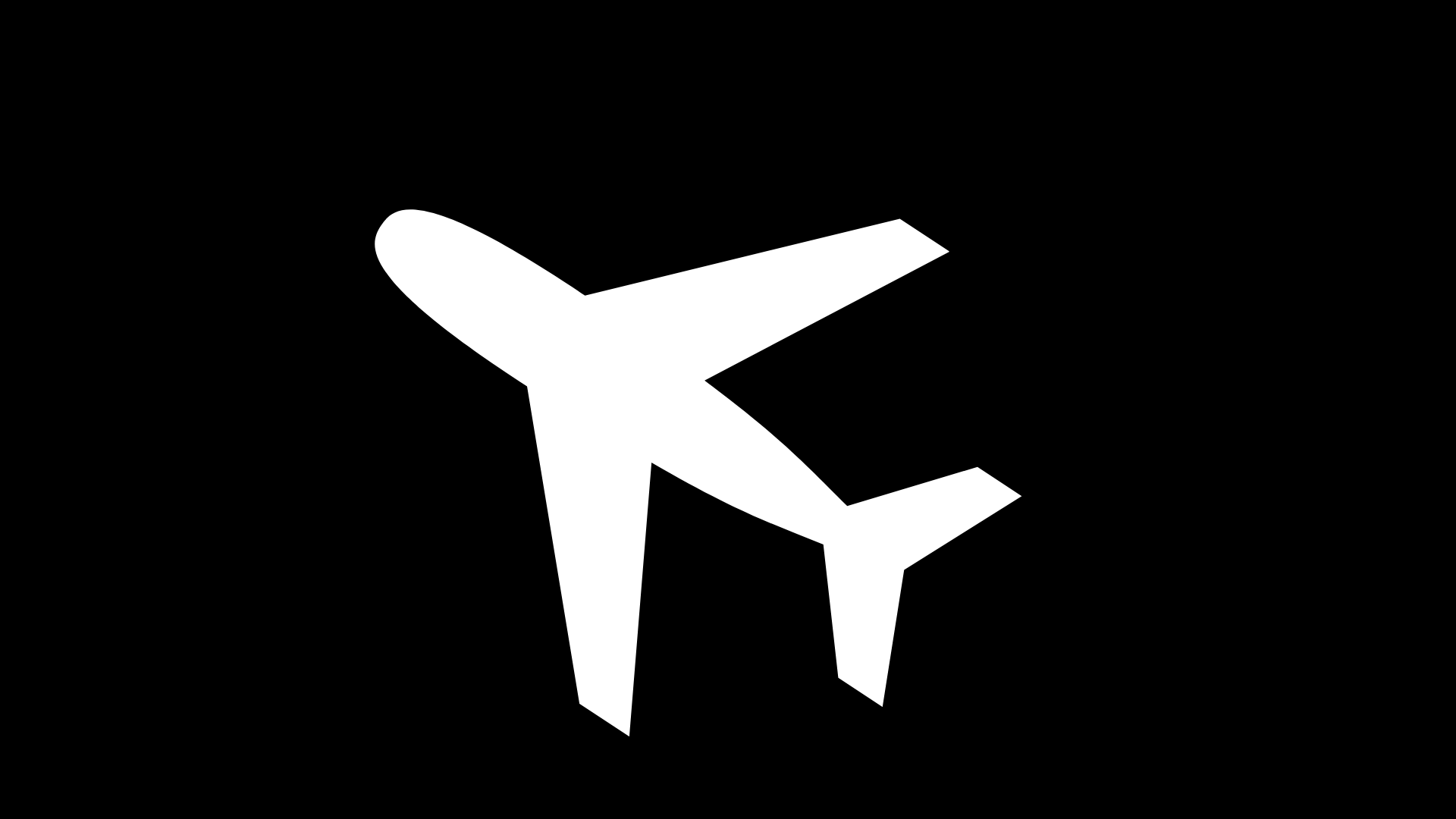 [Speaker Notes: Huittisten ammatti- ja yrittäjäopisto:
https://sasky.fi/oppilaitokset/huittisten-ammatti-ja-yrittajaopisto/

Kankaanpään opisto:
https://www.kankaanpaanopisto.fi/

Palmgren:
https://www.pori.fi/palmgren-konservatorio/esittely

Suomen Ilmailuopisto: 
http://www.finaa.fi/fi/koulutus/ammattilentajan-opinnot/ammattilentaja--atpl.html
http://www.finaa.fi/fi/koulutus/presentaatio-17-10--ja-23-10-2019.html
https://ls24.fi/uutiset/suomen-ilmailuopisto-jatkaa-toimintaansa-porissa]
Korkeakoulut
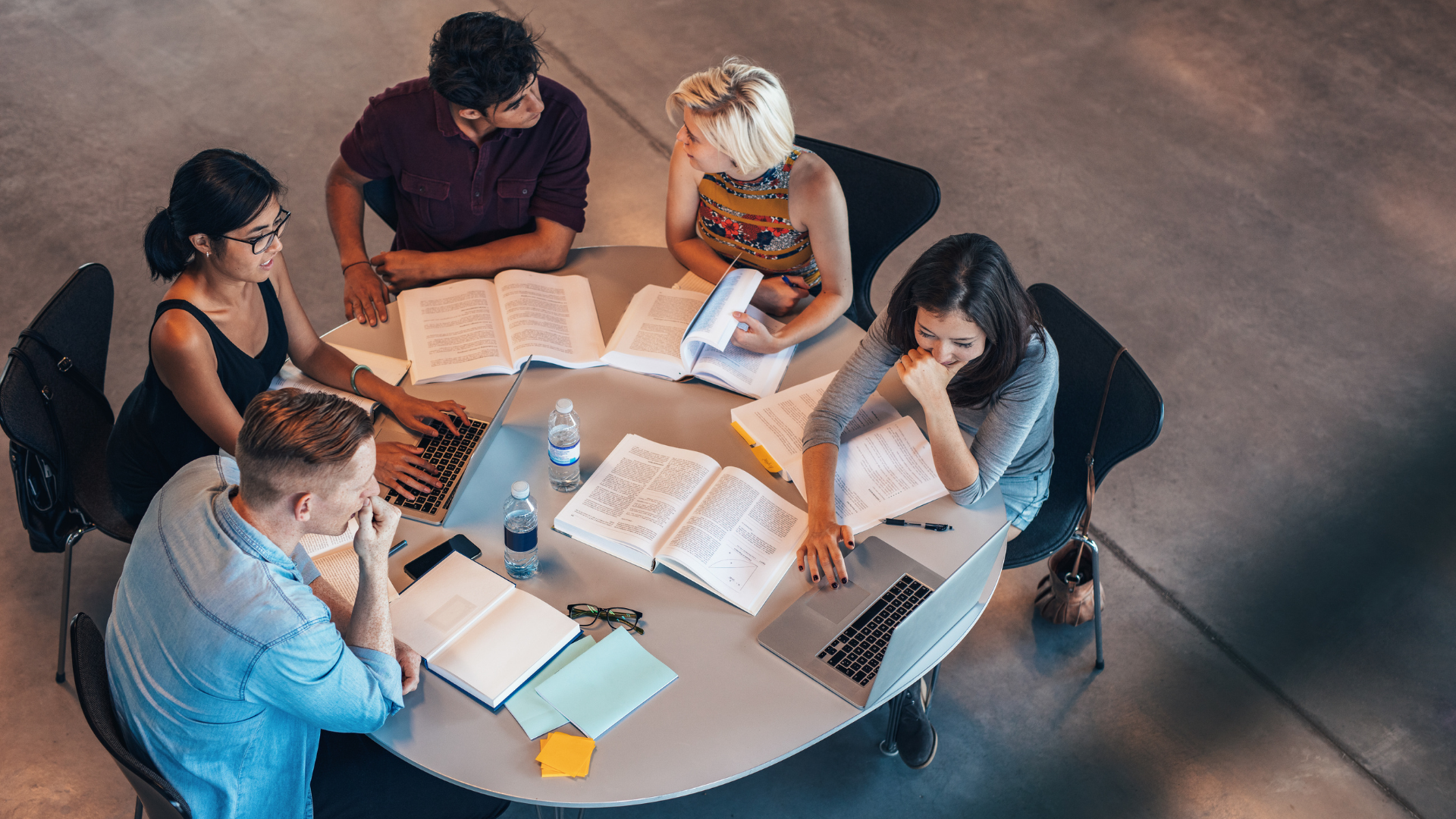 4 korkeakoulua
10 000 opiskelijaa
1500 uutta opiskelijaa vuosittain
[Speaker Notes: http://www.satakunta.fi/nelja-korkeakoulua]
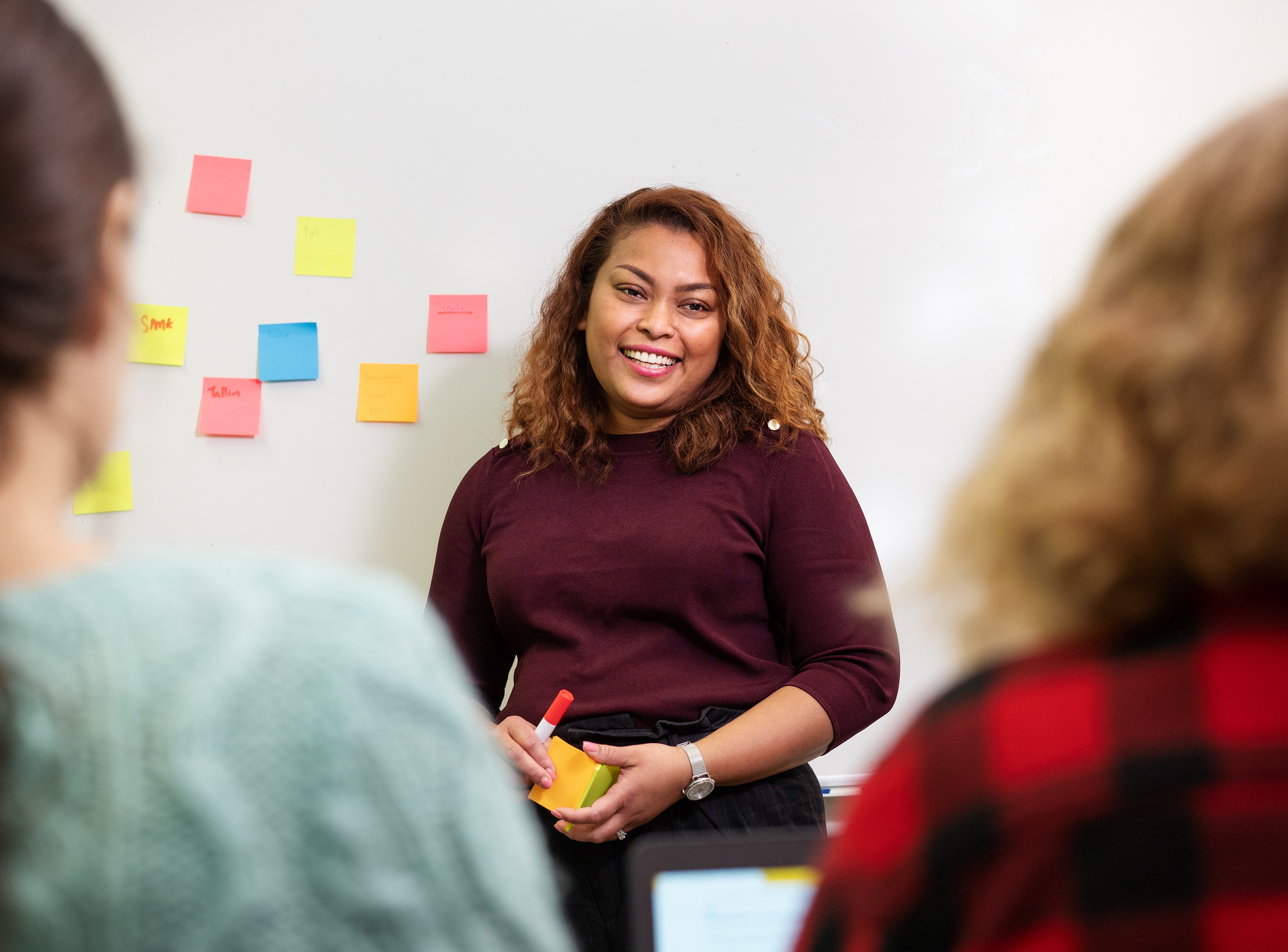 Satakunnan ammattikorkeakoulu SAMK
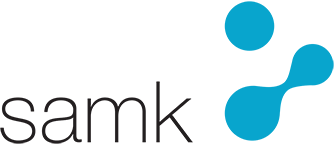 SAMK on noin 6000 opiskelijan ja 400 työntekijän korkeakoulu. 
SAMK:n ammattikorkeakoulututkinnot:
Insinööri
Merikapteeni
Fysioterapeutti
Sairaanhoitaja
Lisäksi SAMK:ssa on lukuisia ylempiä ammattikorkeakoulututkintoja.
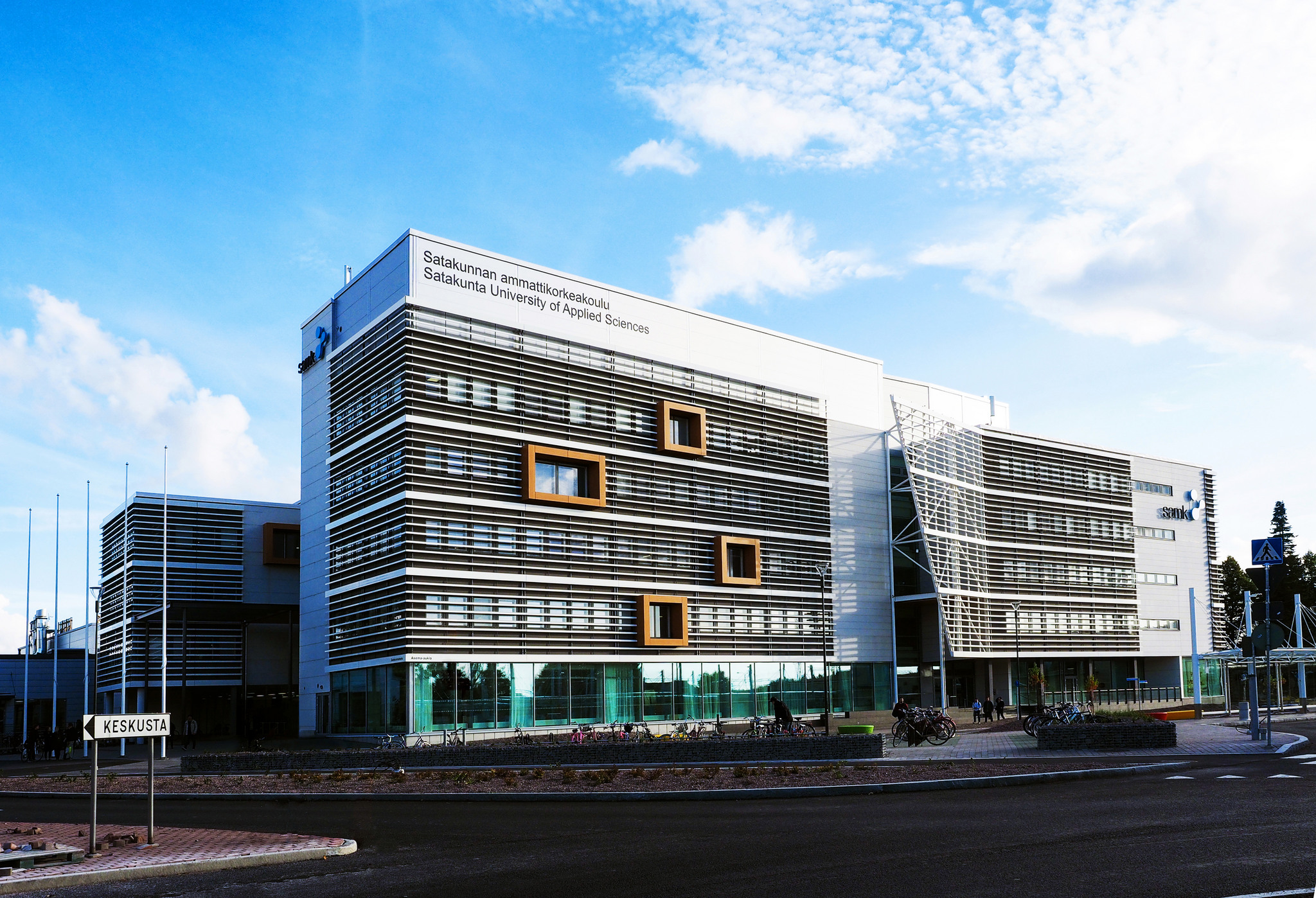 SAMK / Veera Korhonen
Sosionomi
Restonomi
Tradenomi
Kuvataiteilija
SAMK / Veera Korhonen
[Speaker Notes: https://www.samk.fi/
https://www.samk.fi/tietoa-meista/#samklukuina]
2019
SAMK lukuina
4 


paikkakuntaa:
Pori, Rauma, Huittinen & Kankaanpää
39
koulutusta
[Speaker Notes: https://www.samk.fi/tietoa-meista/#samklukuina]
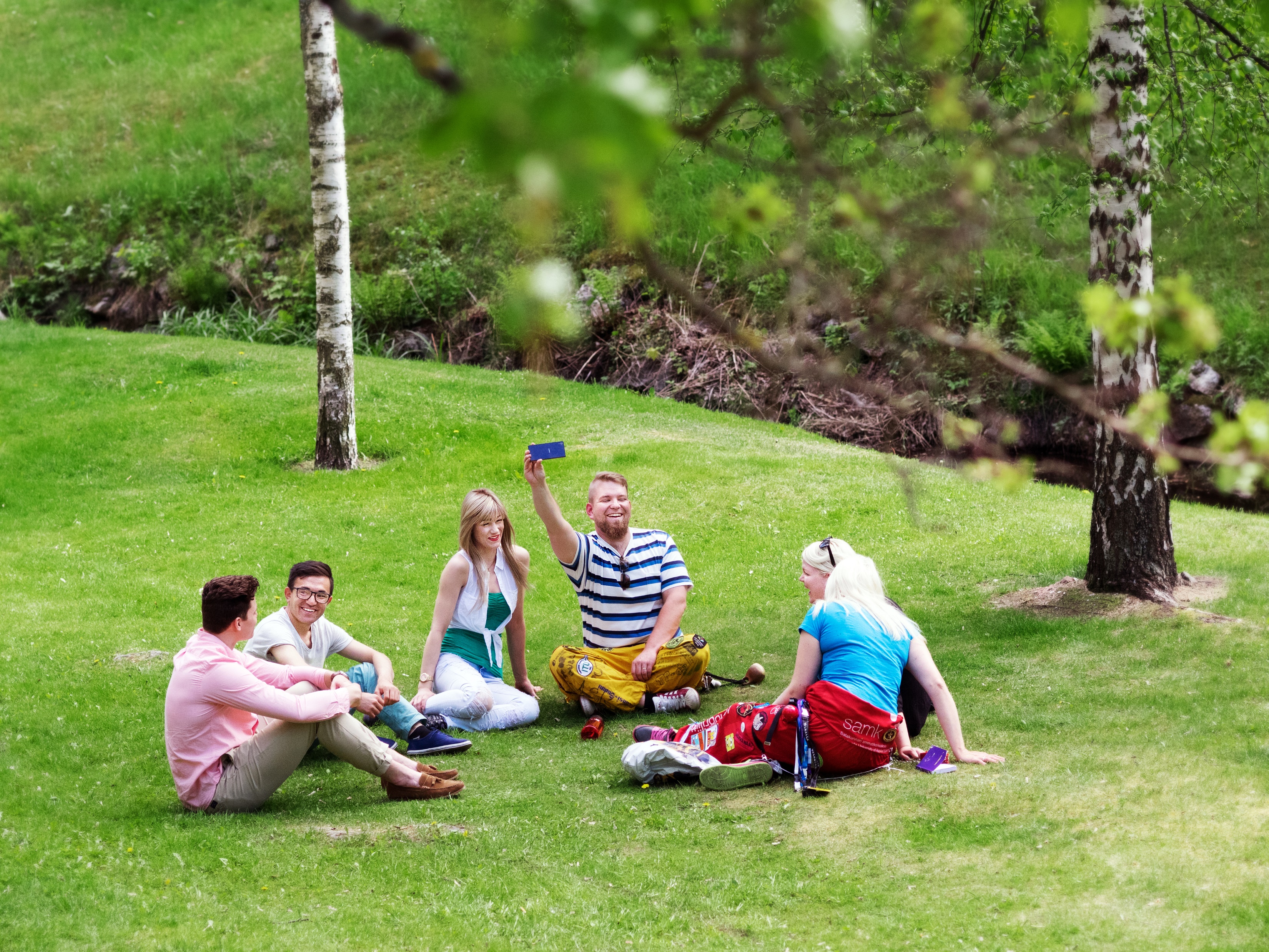 60 kansalaisuutta
130 kansainvälistä vaihto-opiskelijaa
150 SAMKilaista vaihdossa ulkomailla
200 kansainvälistä kumppanikorkeakoulua
SAMK / Veera Korhonen
[Speaker Notes: https://www.samk.fi/tietoa-meista/#samklukuina]
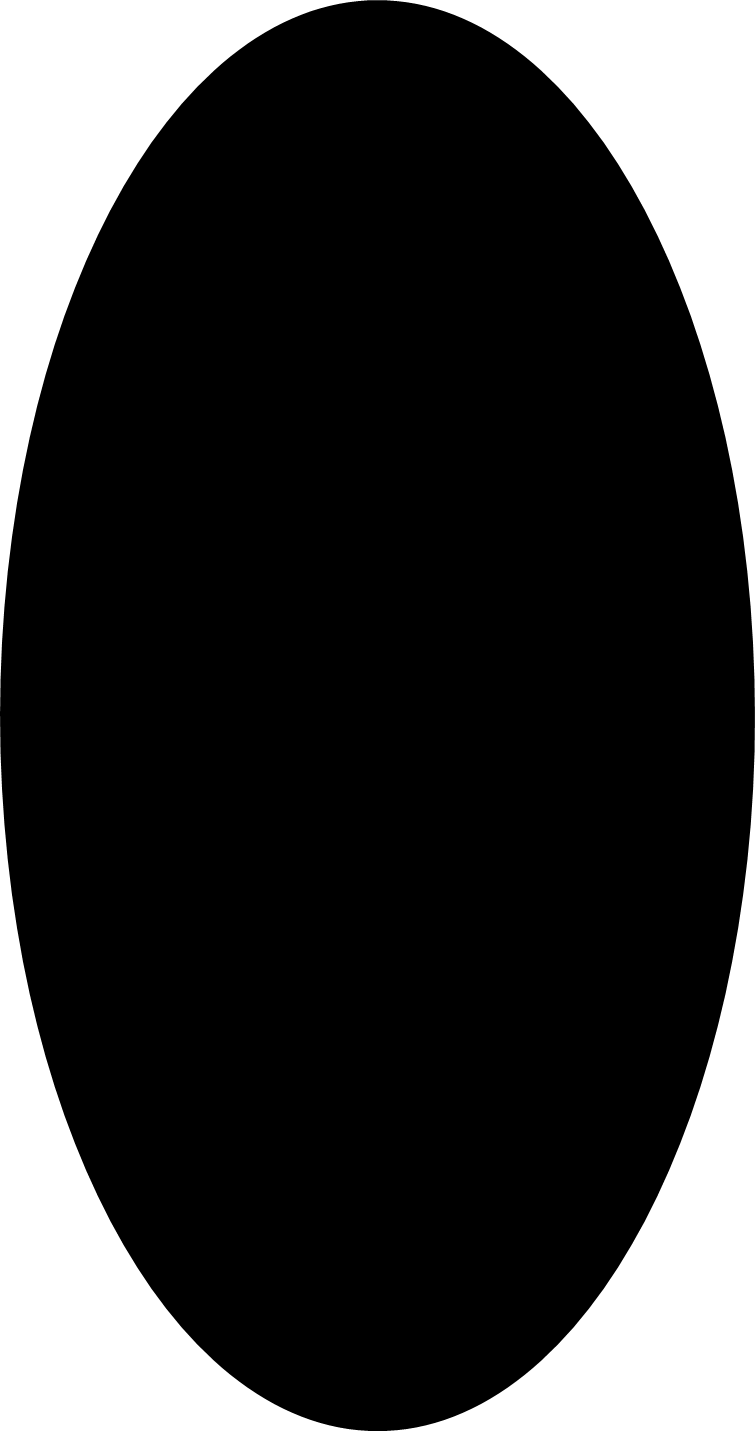 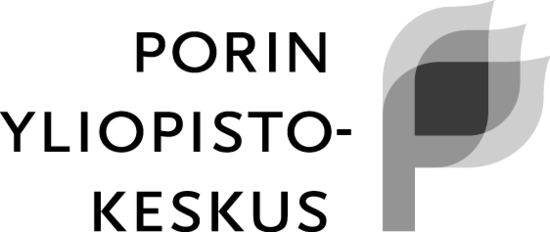 Porin yliopistokeskus
2 yliopistoa

1400 opiskelijaa

150 asiantuntijaa
Porin yliopistokeskuksessa toimii Tampereen ja Turun yliopistojen yksiköitä.
Tampereen yliopisto – tekniikka, talous & yhteiskuntatieteet
Turun yliopisto – kauppatieteet, kulttuuri, merenkulku & lääketiede
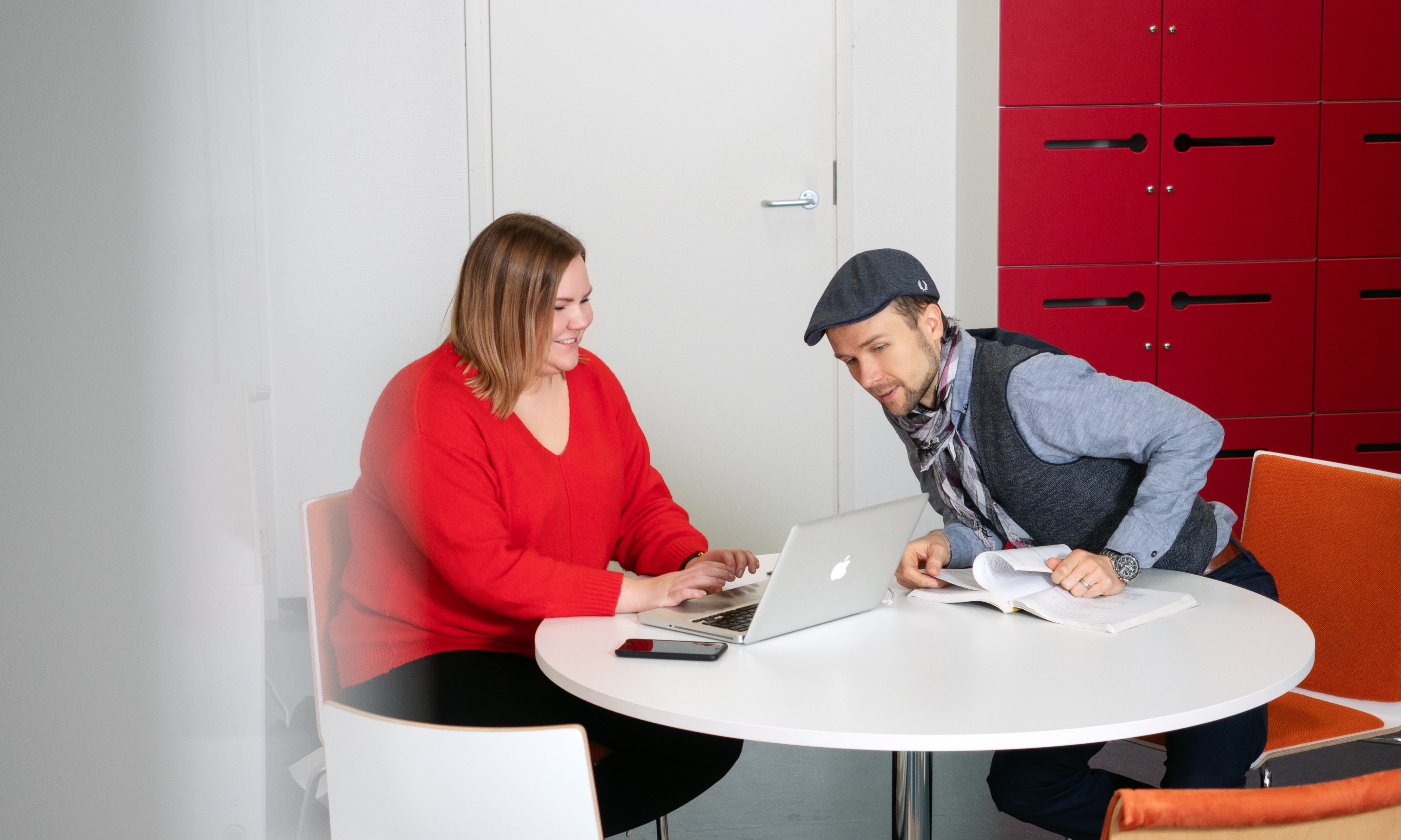 Porin yliopistokeskus / Veera Korhonen
[Speaker Notes: https://www.ucpori.fi/
https://www.tuni.fi/fi/tutustu-meihin/porin-yksikko-tampereen-yliopisto]
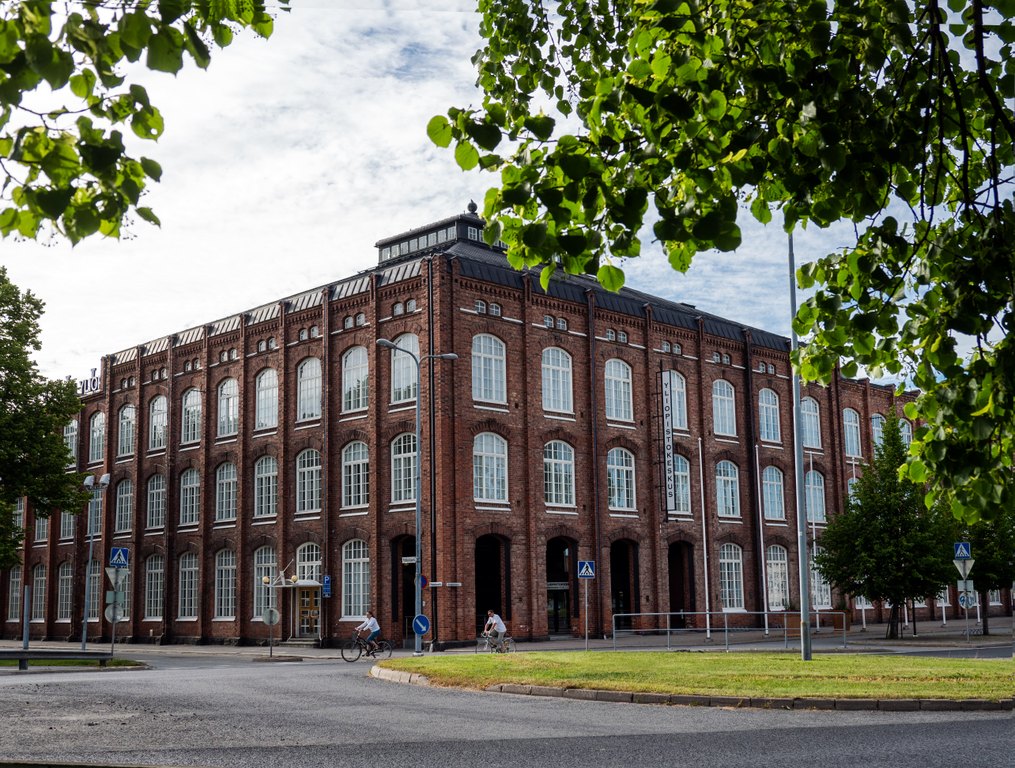 Porin yliopistokeskuksessa voi opiskella seuraavat tutkinnot:
Diplomi-insinööri
Humanististen tieteiden kandidaatti ja filosofian maisteri
Kauppatieteiden maisteri ja kandidaatti
Yhteiskuntatieteiden kandidaatti ja maisteri
Porin yliopistokeskus / Veera Korhonen
[Speaker Notes: https://ucpori.fi/fi-fi/hae-opiskelemaan/tutkinto-opiskelu/53/]
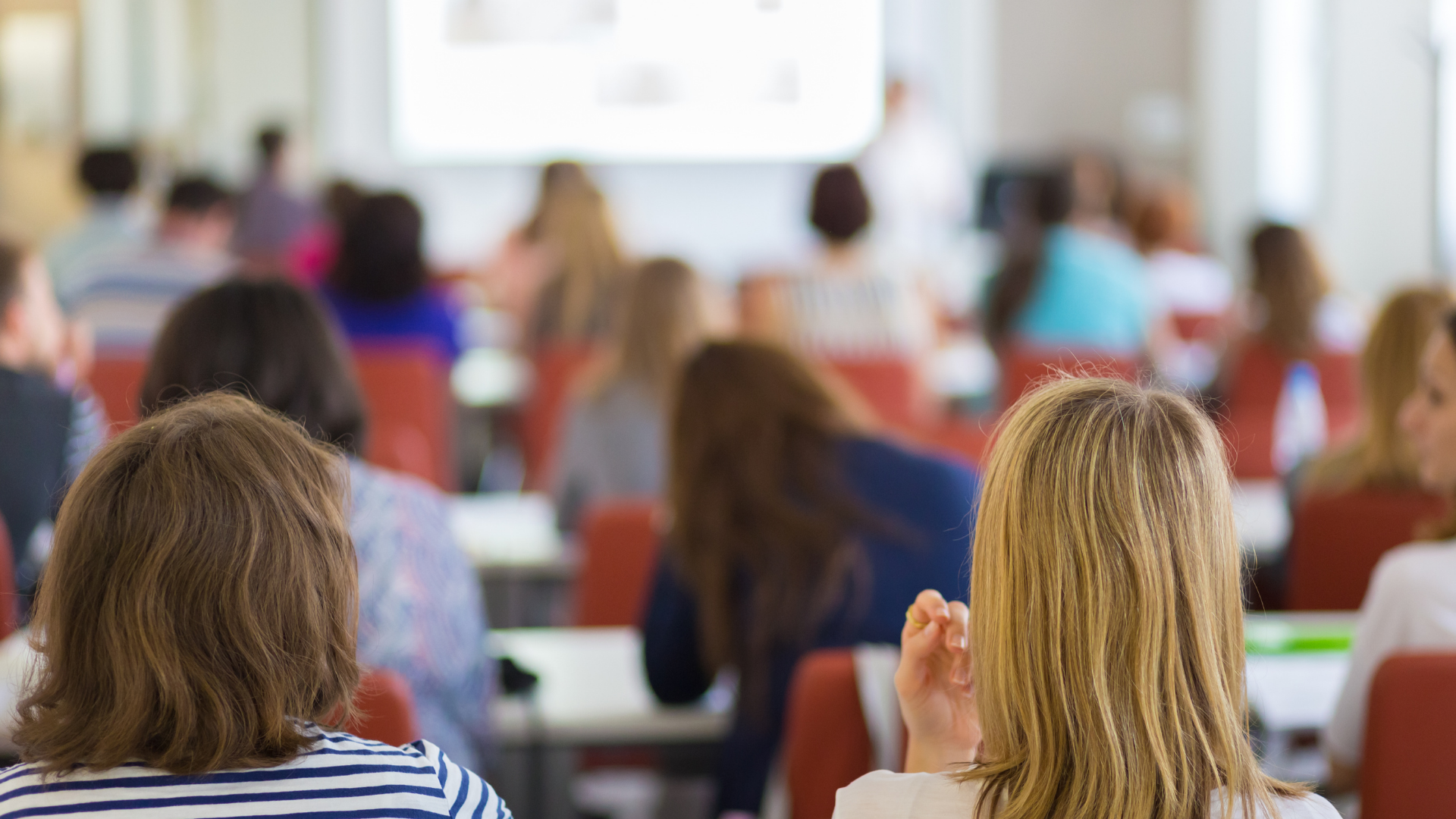 Turun yliopiston kampus Raumalla
Raumalla sijaitsee kasvatustieteiden tiedekuntaan kuuluva opettajankoulutuslaitos ja Merenkulkualan koulutus- ja tutkimuskeskuksen toimipiste.Kampuksen tutkinto-ohjelmat:Käsityön aineenopettajaLuokanopettajaVarhaiskasvatuksen opettaja
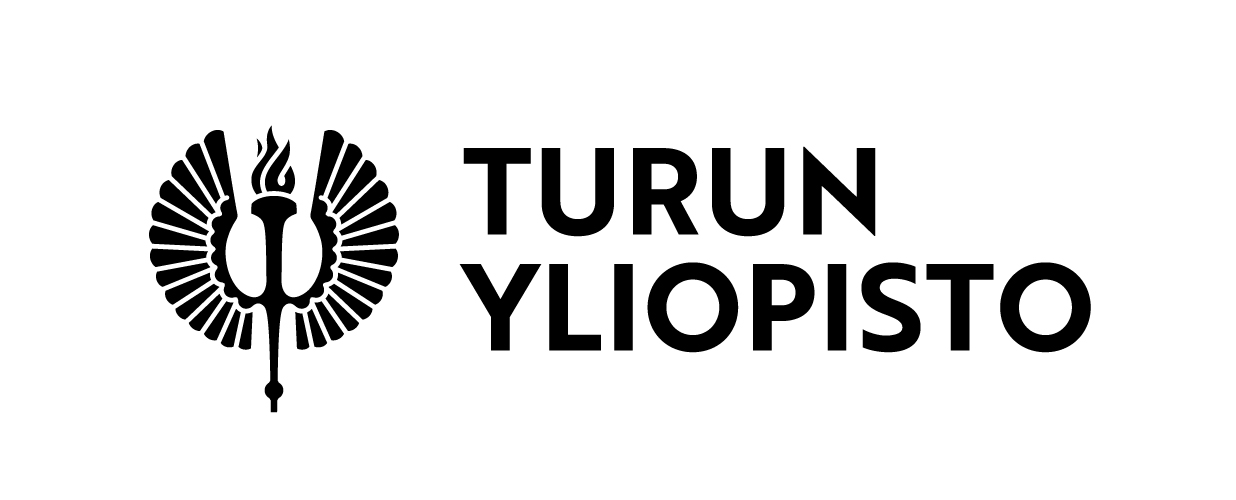 [Speaker Notes: https://www.utu.fi/fi/yliopisto/rauman-kampus]
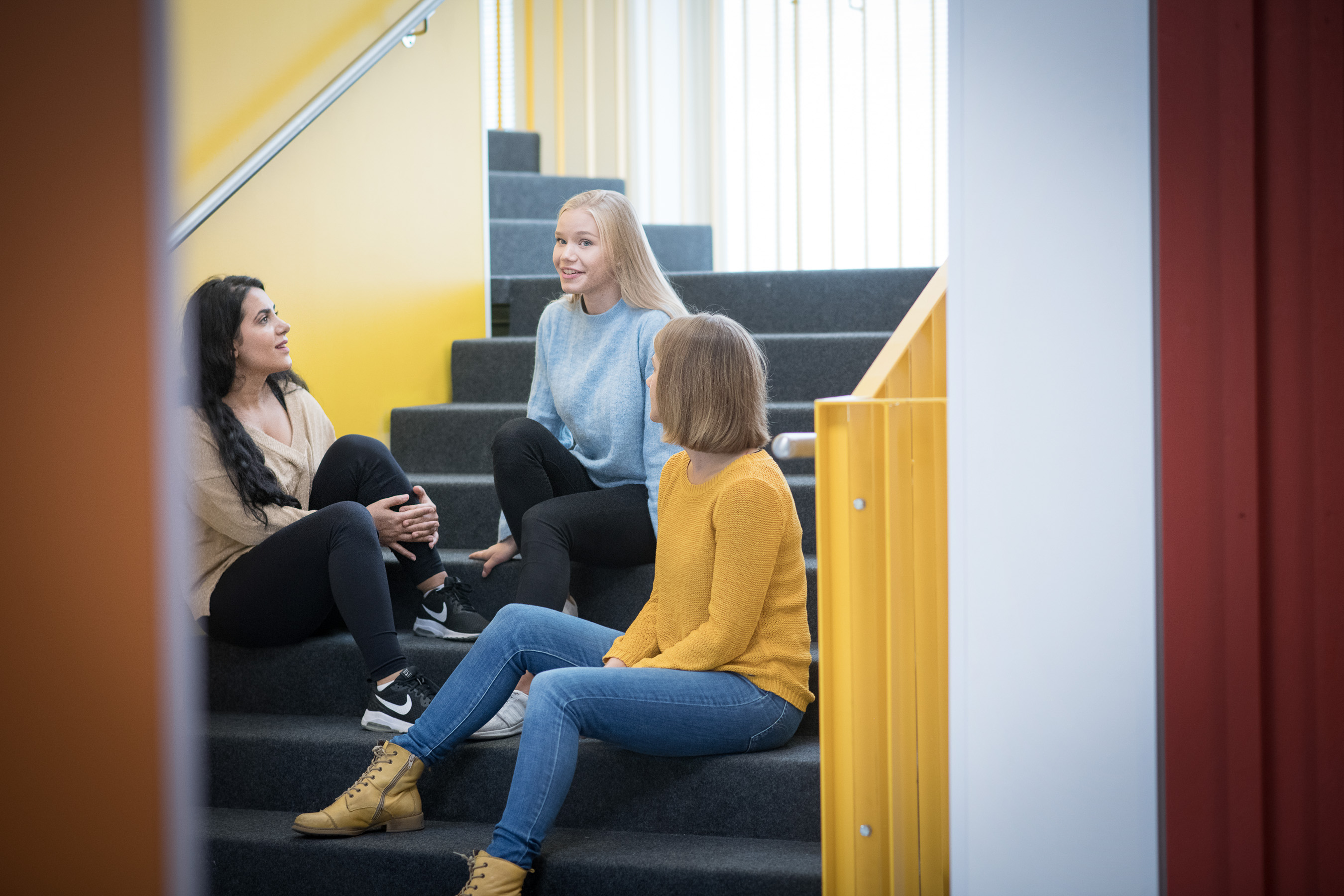 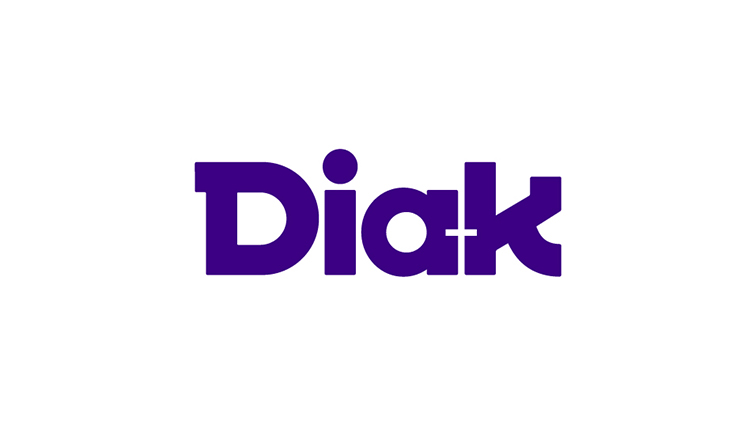 Diakonia-ammattikorkeakoulu Diak
Diak on Suomen suurin sosiaalialan ammattikorkeakoulutuksen järjestäjä. Diakin Porin yksikössä voi opiskella sosionomiksi, sairaanhoitajaksi tai tulkiksi.
500 opiskelijaaPorin yksikössä
Diakonia-ammattikorkeakoulu / Meeri Utti
[Speaker Notes: Yleistä:
https://www.diak.fi/

Porin yksikkö:
https://www.diak.fi/diak/kampukset/pori/

Opiskelijamäärä:
https://www.diak.fi/diak/organisaatio/]
Porin prikaati
Porin prikaati kouluttaa yhtä maavoimien erikoisjoukoista: Suomen kansainvälistä valmiusjoukkoa (SKVJ).
4000 varusmiestä
1000 rauhanturvaajaksi koulutettavaa vuodessa
2 toimipaikkaa
[Speaker Notes: https://maavoimat.fi/porin-prikaati]